INFORME COMTAC 2024  
ZONA SANTANDERES
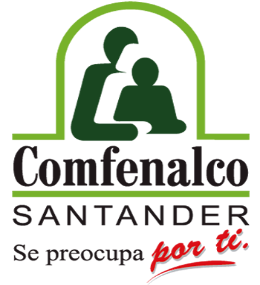 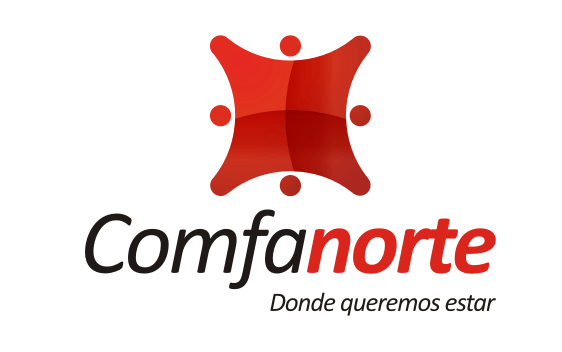 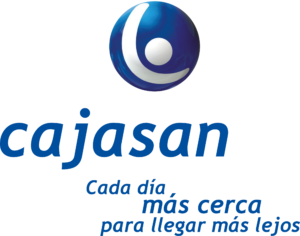 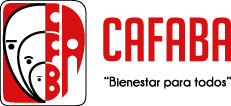 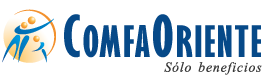 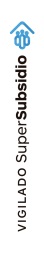 1
Informe consolidado de los resultados presentados por cada Caja de la zona Santander, según la Circular externa No.0008 de 2020.
2. Estructura Administrativa
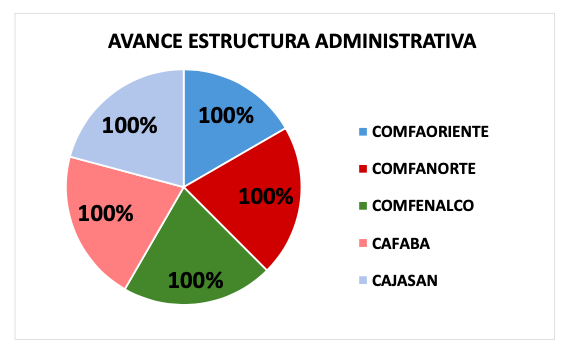 Procesos claramente definidos y documentados en materia de atención y voz al cliente.
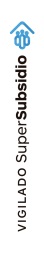 Informe consolidado de los resultados presentados por cada Caja de la zona Santander, según la Circular externa No.0008 de 2020.
2
3. Protocolos de Atención al Ciudadano
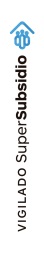 Informe consolidado de los resultados presentados por cada Caja de la zona Santander, según la Circular externa No.0008 de 2020.
3
3. Protocolos de Atención al Ciudadano
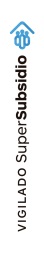 3. Protocolos de Atención al Ciudadano
4
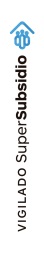 5
Informe consolidado de los resultados presentados por cada Caja de la zona Santander, según la Circular externa No.0008 de 2020.
4. Canales de Atención
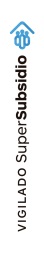 Informe consolidado de los resultados presentados por cada Caja de la zona Santander, según la Circular externa No.0008 de 2020.
6
4. Canales de Atención
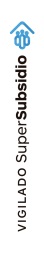 7
Informe consolidado de los resultados presentados por cada Caja de la zona Santander, según la Circular externa No.0008 de 2020.
5. Política de resarcimiento y/o reconexión con el afiliado
6. Manejo de concesiones
Comfaoriente- Cafaba: Inclusión de cláusula de servicio al cliente en los contratos de convenios.
•Se desarrolló política de resarcimiento, en cumplimiento con la CE.
•Cafaba:  Se solicitó nuevamente ajuste de la política y está en espera de aprobación  por parte del consejo Directivo.
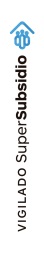 •Comfaoriente: Se definió guía política de resarcimiento y/o reconexión con el afiliado.
8
Informe consolidado de los resultados presentados por cada Caja de la zona Santander, según la Circular externa No.0008 de 2020.
7. Capacitación
8. Indicadores
Adopción y seguimiento mensual de los indicadores de oportunidad en la respuesta y satisfacción de la respuesta obtenida sobre la reclamación y / o derecho de petición ingresada.
Programación de capacitaciones de manera periódica y anual, con base a las necesidades de servicio, y resultados de pqrsf, encuestas de satisfacción.
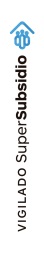 95%
97%
95%
99%
90%
Informe consolidado de los resultados presentados por cada Caja de la zona Santander, según la Circular externa No.0008 de 2020.
9
NIVEL DE AVANCE TOTAL
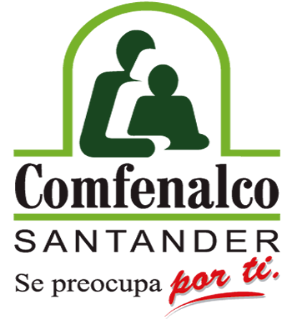 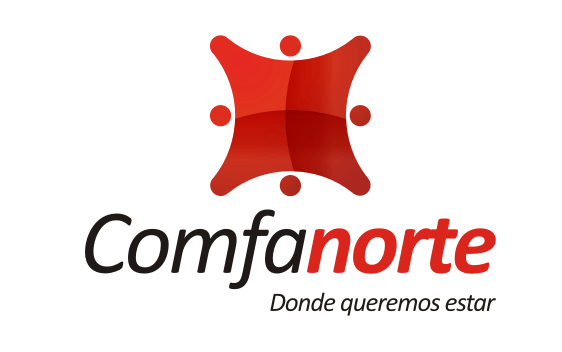 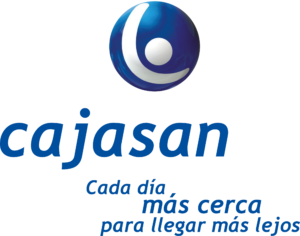 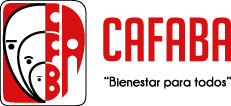 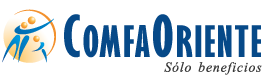 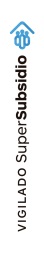 10
GRACIAS
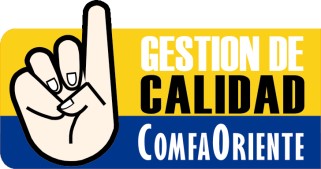 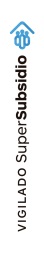